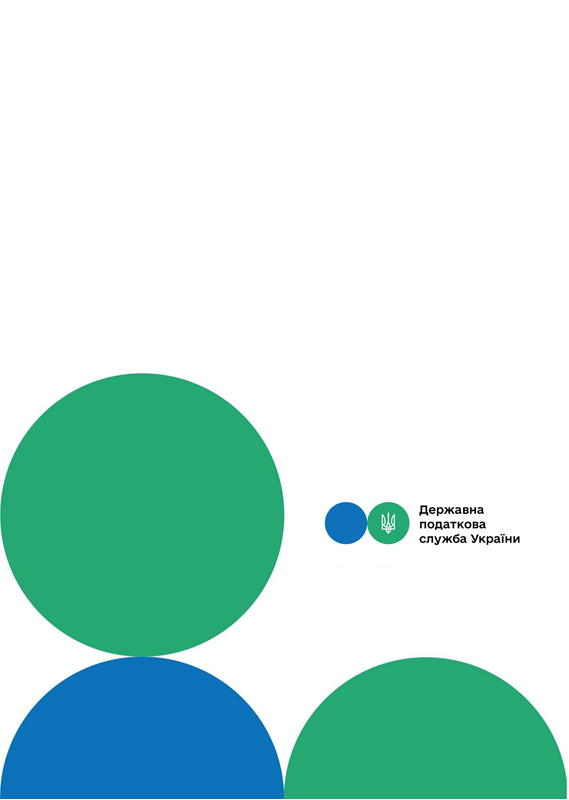 Головне управління ДПС у м. Києві
Друзі, підписуйтеся на офіційні сторінки Державної податкової служби України у соціальних мережах, де ви зможете переглянути новини, актуальні роз'яснення податкових новацій, а також інфографіки, коментарі керівництва, фахівців служби! Буде корисно та цікаво!
Спілкуйтеся з податковою службою дистанційно за допомогою сервісу  «InfoTAX»:
До уваги платників акцизного податку
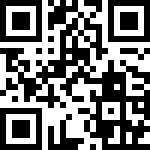 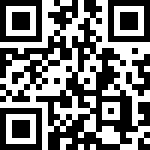 канал ДПС «Telegram»
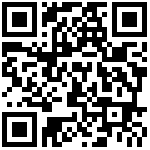 сторінка на «Youtube» каналі ДПС
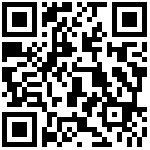 сторінка ДПС на «Facеbook»
Офіційний веб-портал  Державної податкової  служби України: tax.gov.ua
Інформаційно-довідковий департамент ДПС: 0-800-501-007
вересень
 2024
3
З 1 вересня 2024 року, у зв’язку з набранням чинності Законом України від 18.07.2024 № 3878-ІХ «Про внесення змін до Податкового кодексу України щодо імплементації положень актів права Європейського Союзу щодо акцизного податку» (далі – Закон № 3878), який опубліковано у газеті «Голос України» від 01.09.2024, застосовуються нові ставки акцизного податку на бензин, газойлі (дизельне пальне), скраплений газ, та паливо моторне альтернативне. 
Так, з 1 вересня 2024 року до 31 грудня 2024 року включно встановлено наступні ставки акцизного податку: 
на бензини – 242,6 євро за 1000 літрів; 
на газойлі (дизельне пальне) – 177,6 євро за 1000 літрів; 
на скраплений газ – 148  єро за 1000 літрів; 
на паливо моторне альтернативне – 184,08 євро за 1000 літрів. 
Змінами, внесеними Законом № 3878 до Податкового кодексу України (далі – Кодекс), також передбачено: 
- визначення терміну «проміжні продукти» відповідно до Директиви № 92/83/ЄС від 19 жовтня 1992 року про гармонізацію структур акцизного збору на спирт та алкогольні напої (доповнено пункт 14.1 статті 14 Кодексу новим підпунктом 14.1.261); 
- збільшення розміру ставки акцизного податку для проміжних продуктів з 8,42 до 12,23 гривні за 1 літр (на 3,81 гривні), тобто на рівні розміру чинної ставки на вина ігристі та вина газовані, зброджені напої, вина (напої) ароматизовані ігристі (газовані) (зміни до підпункту 215.3.1 пункту 215.3 статті 215 Кодексу). Відповідно до пункту 1 розділу ІІ «Прикінцеві положення» Закону № 3878 зміни стосовно збільшення розміру ставки акцизного податку для проміжних продуктів набирають чинності та починають діяти з 1 грудня 2024 року; 
- встановлення нових розмірів ставок акцизного податку на пальне з огляду на їх мінімальний рівень, передбачений Директивою Ради 2003/96/ЄС від 27
тРАВ
жовтня 2003 року про реструктуризацію системи Співтовариства для оподаткування енергетичних продуктів та електроенергії. 
Зокрема, на основні види пального з 1 січня 2028 року встановлено такі ставки акцизного податку: 
на бензини – 359 євро за 1000 літрів; 
на газойлі (дизельне пальне) – 330 євро за 1000 літрів; 
на скраплений газ – 250 євро за 1000 літрів; 
на паливо моторне альтернативне – 272,4 євро за 1000 літрів. 
Водночас новим пунктом 48 підрозділу 5 розділу XX «Перехідні положення» Кодексу встановлено графік щорічного збільшення ставок акцизного податку на пальне з 01.09.2024 по 31.12.2027 включно (протягом чотирьох років); 
- уточнення терміну «загальна сума податкових зобов’язань з акцизного податку на сигарети» та розрахунку частки загальної суми податкових зобов’язань з акцизного податку у середньозваженій роздрібній ціні продажу сигарет (включаючи акцизний податок з роздрібної торгівлі підакцизними товарами); 
- уточнення терміну «середньозважена роздрібна ціна продажу сигарет», а саме: зазначається середньозважена роздрібна ціна продажу сигарет – ціна, розрахована із суми загальної вартості всіх сигарет (з урахуванням усіх податків, у тому числі суми акцизного податку з роздрібної торгівлі підакцизними товарами), реалізованих виробниками на митній території України та ввезених імпортерами на митну територію України за період з 01 січня до 31 грудня включно звітного року, поділеної на суму загальної кількості реалізованих виробниками та ввезених імпортерами сигарет за той самий період, визначеної у деклараціях акцизного податку за січень – грудень звітного року, в розрахунку на 1000 штук. 
Відповідно до пункту 1 розділу ІІ «Прикінцеві положення» Закону № 3878 зміни стосовно уточнення цих термінів набирають чинності та починають діяти з 1 січня 2025 року.
1
2